-Earth System Research Laboratory-
-Chemical Sciences Division-
-Tropospheric Chemistry Program-
-Zachary Decker-
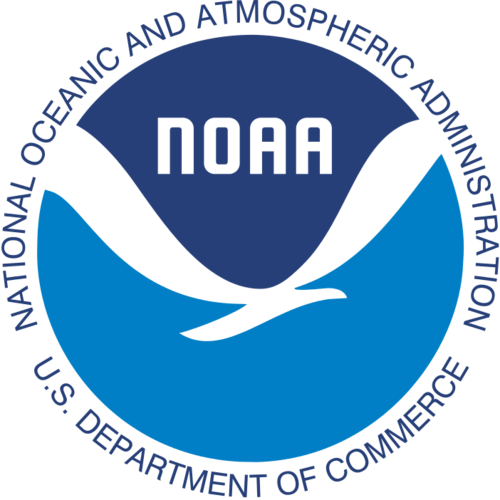 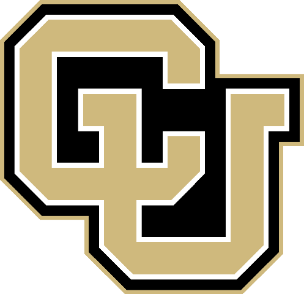 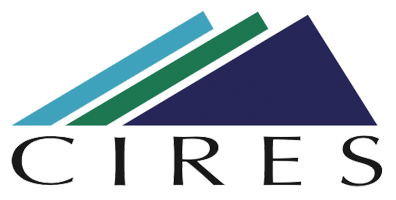 [Speaker Notes: Introduce the group: Something like…We are an analytical and physical chemistry group that investigates trace gases in the troposphere with field measurements, box modeling, and laboratory experiments. We design and build instruments that are field capable to measure several trace gases in the troposphere and then deploy them via aircraft, ships, mobile laboratories, towers, or stationary sites.]
Presented by Zachary Decker
Tropospheric Chemistry at NOAA
3rd year PhD student
CU Boulder
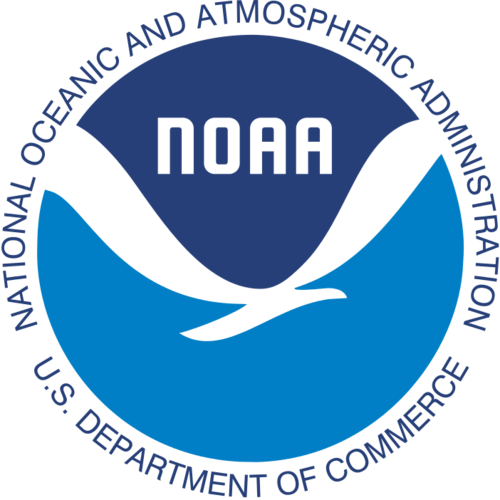 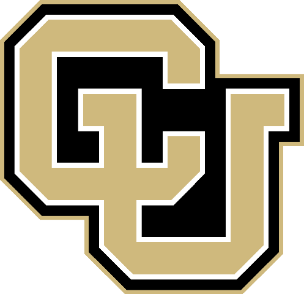 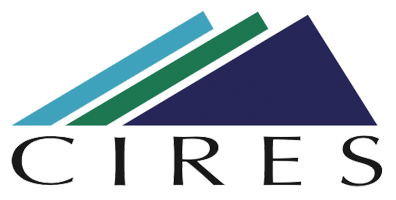 Our focus
is to improve understanding of atmospheric processes that underlie regional and continental air quality and to understand the influence that these processes have on climate, regionally and globally.
Our goal
is to enhance our ability to predict and monitor future changes, leading to improved scientific information in support of decision making.
How do we do it?
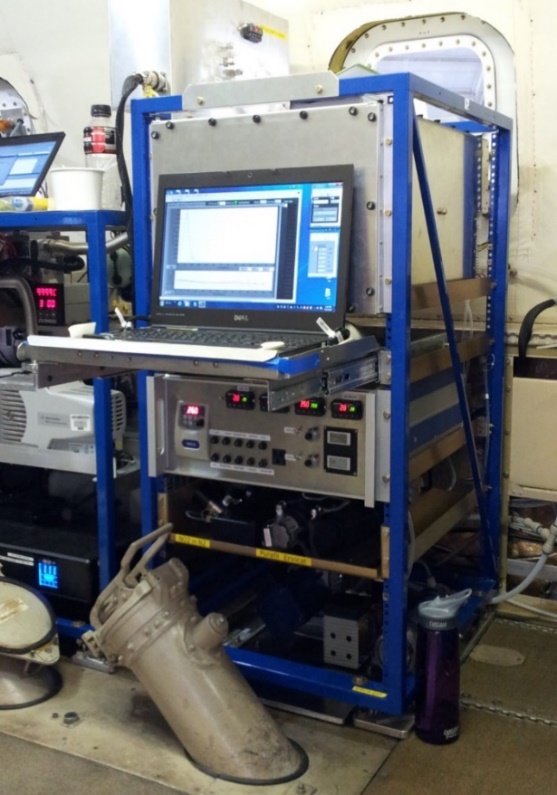 We measure atmospheric trace gases and regulated pollutants. We record atmospheric fingerprints.
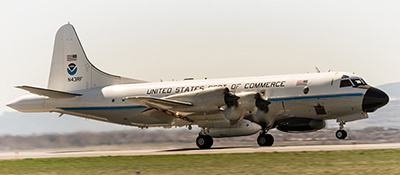 +
Aircraft (NOAA WP-3D)
State-of-the-art instruments
Photo by A. Moravek
[Speaker Notes: Our focus is to improve understanding of atmospheric processes that underline air quality and the influence that these processes have on climate
Furthermore, our goal is to enhance our ability to predict future changes leading to improved scientific information in support of decision making.]
Our focus
Is to improve understanding of atmospheric processes that underline regional and continental air quality and to understand he influence that these processes have on climate, regionally and globally.
Our goal
Is to enhance our ability to predict and monitor future changes, leading to improved scientific information in support of decision making.
How do we do it?
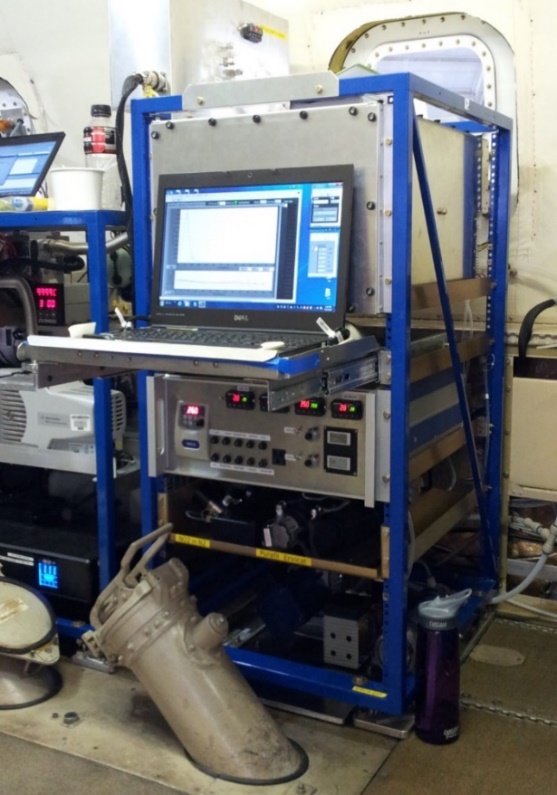 We measure atmospheric trace gasses and regulated pollutants. We record atmospheric fingerprints.
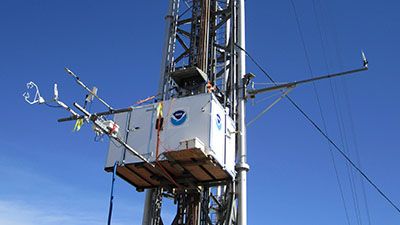 +
Ground Based (Boulder Atmospheric Observatory)
State-of-the-art instruments
Photo by A. Moravek
[Speaker Notes: Our focus is to improve understanding of atmospheric processes that underline air quality and the influence that these processes have on climate
Furthermore, our goal is to enhance our ability to predict future changes leading to improved scientific information in support of decision making.]
Our focus
Is to improve understanding of atmospheric processes that underline regional and continental air quality and to understand he influence that these processes have on climate, regionally and globally.
Our goal
Is to enhance our ability to predict and monitor future changes, leading to improved scientific information in support of decision making.
How do we do it?
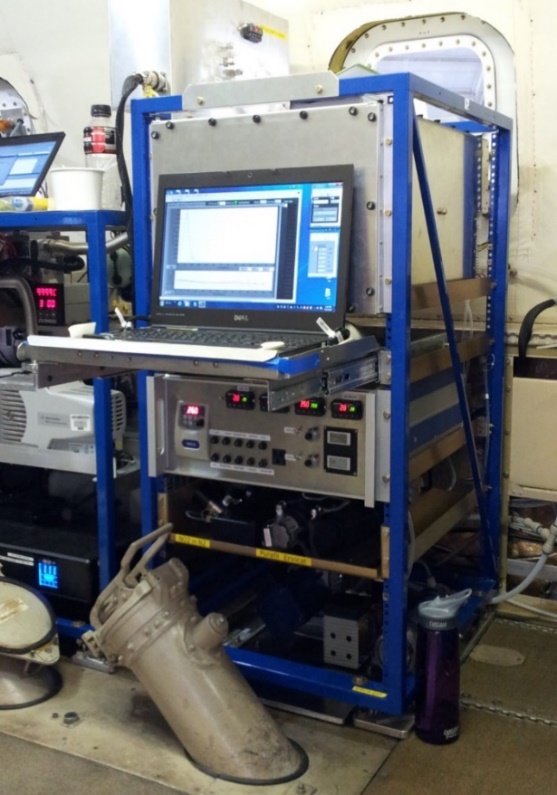 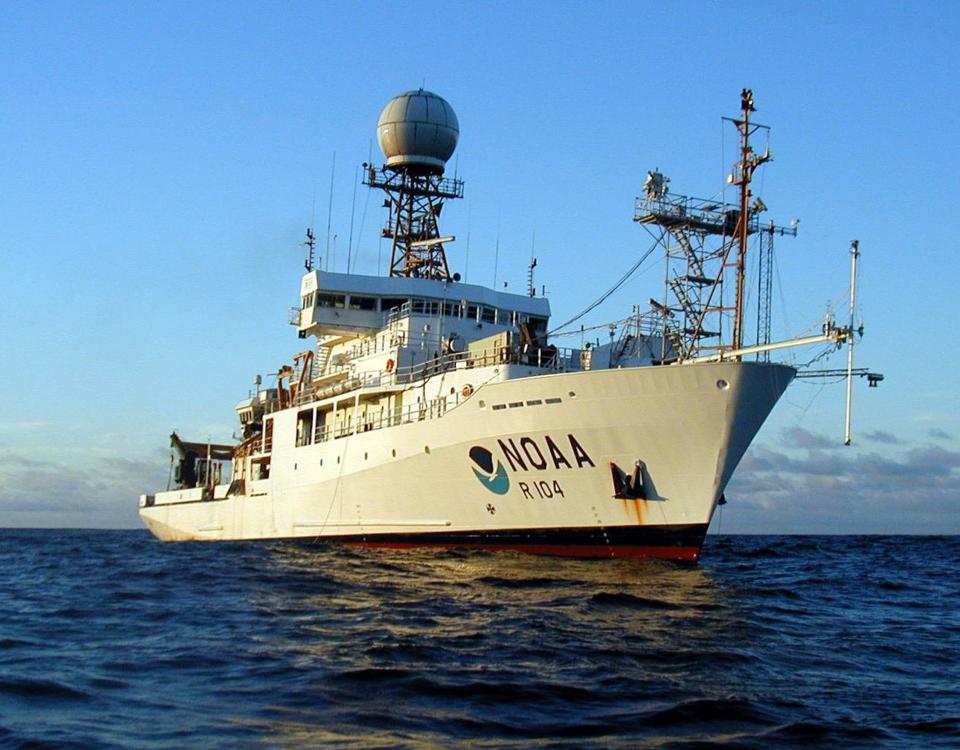 We measure atmospheric trace gasses and regulated pollutants. We record atmospheric fingerprints.
+
Ships (NOAA R/V Ronald H. Brown)
State-of-the-art instruments
Photo by A. Moravek
[Speaker Notes: Our focus is to improve understanding of atmospheric processes that underline air quality and the influence that these processes have on climate
Furthermore, our goal is to enhance our ability to predict future changes leading to improved scientific information in support of decision making.]
Tropospheric Chemistry Program Field Campaigns
WINTER 2015

Winter Investigation of Transport Emissions and Reactivity
UWFPS 2017

Utah Winter Fine Particulate Study
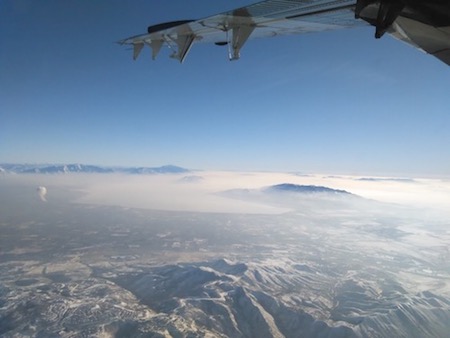 Goal: Determine factors governing high particulate matter pollution in Northern Utah during winter.
Goal: To understand the source, fate and impact of air pollutants in winter.

Results:
New information on emissions, fundamental chemical processes, pollutant transport and lifetime to inform predictive models.
Results:
Provided time critical information to key stakeholders to improve pollution control strategies.
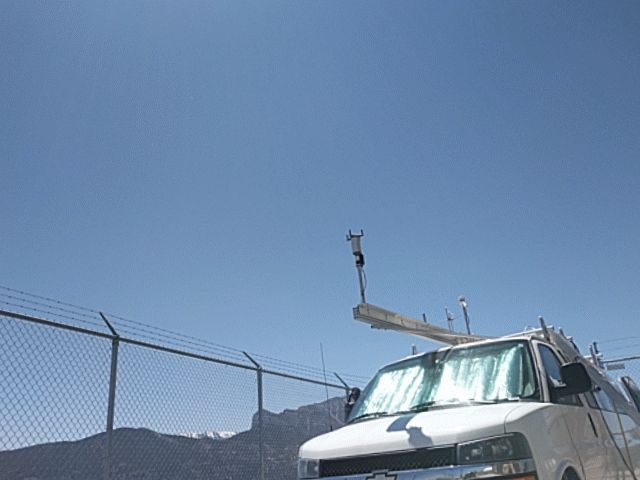 FAST-LVOS 2017

Fires-Asian and Stratospheric Transport Las Vegas Ozone Study
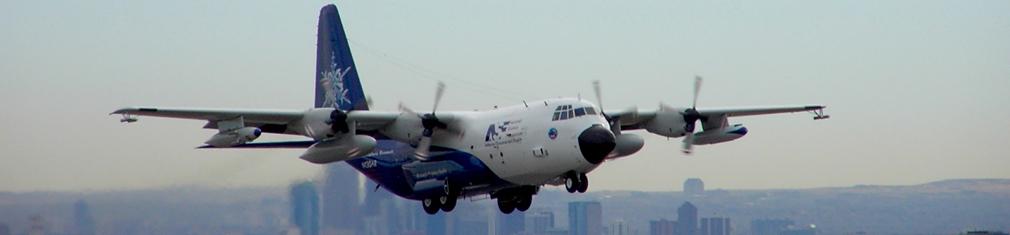 [Speaker Notes: WINTER: To gain a fundamental understanding of the fate and impact of pollution. We gained insights into the gas and particle phase processes affecting nitrogen oxides. As well as wintertime SOA production. 
UWFPS: Our goal was to determine the factors governing high PM pollution in a Northern Utah winter.
FAST-LVOS: Where our goal was to understand the factors contributing to high Las Vegas Ozone.]
Our team measures trace gases and aerosol
We measure pollutants relevant to daytime and nighttime atmospheric chemistry

My research focuses on the nighttime processes that impact air quality.
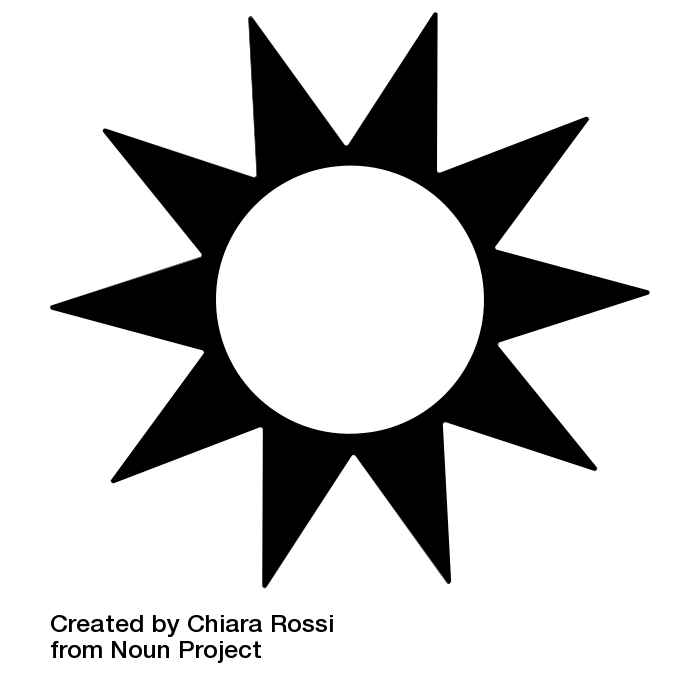 We Measure
Glyoxal
HONO
O3

Aerosol Optical
Properties
NO
NO2
NO3
N2O5
NOy
Chemistry Happens Here
Different Chemistry Happens Here
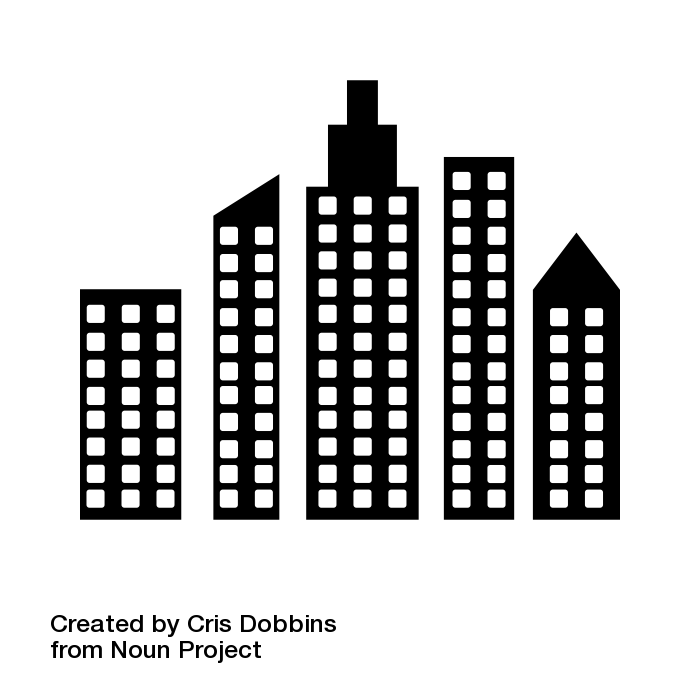 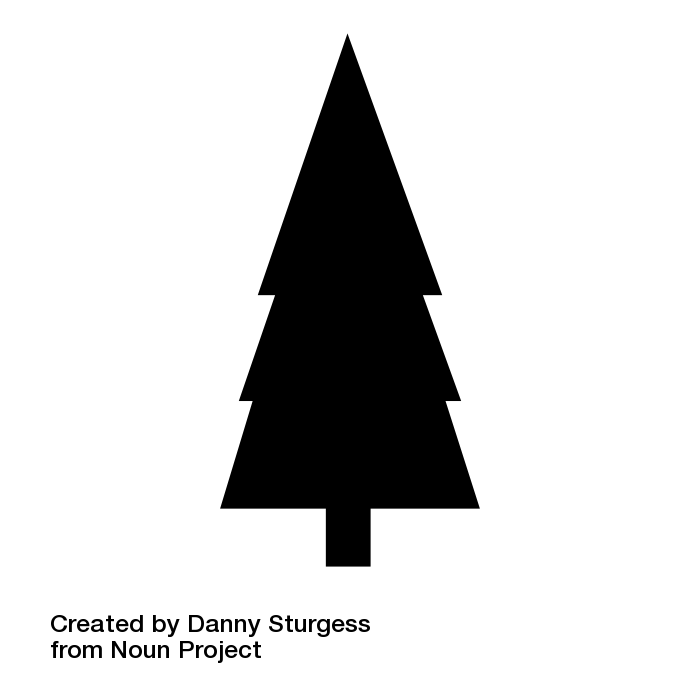 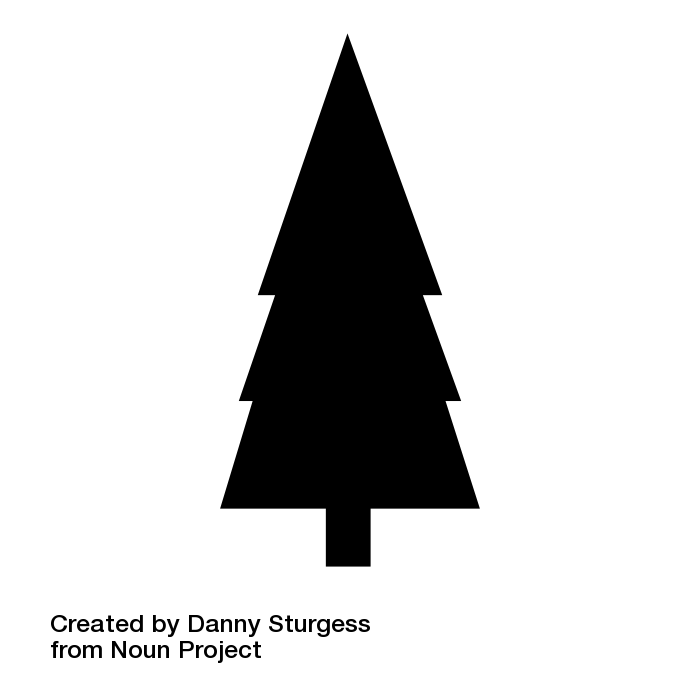 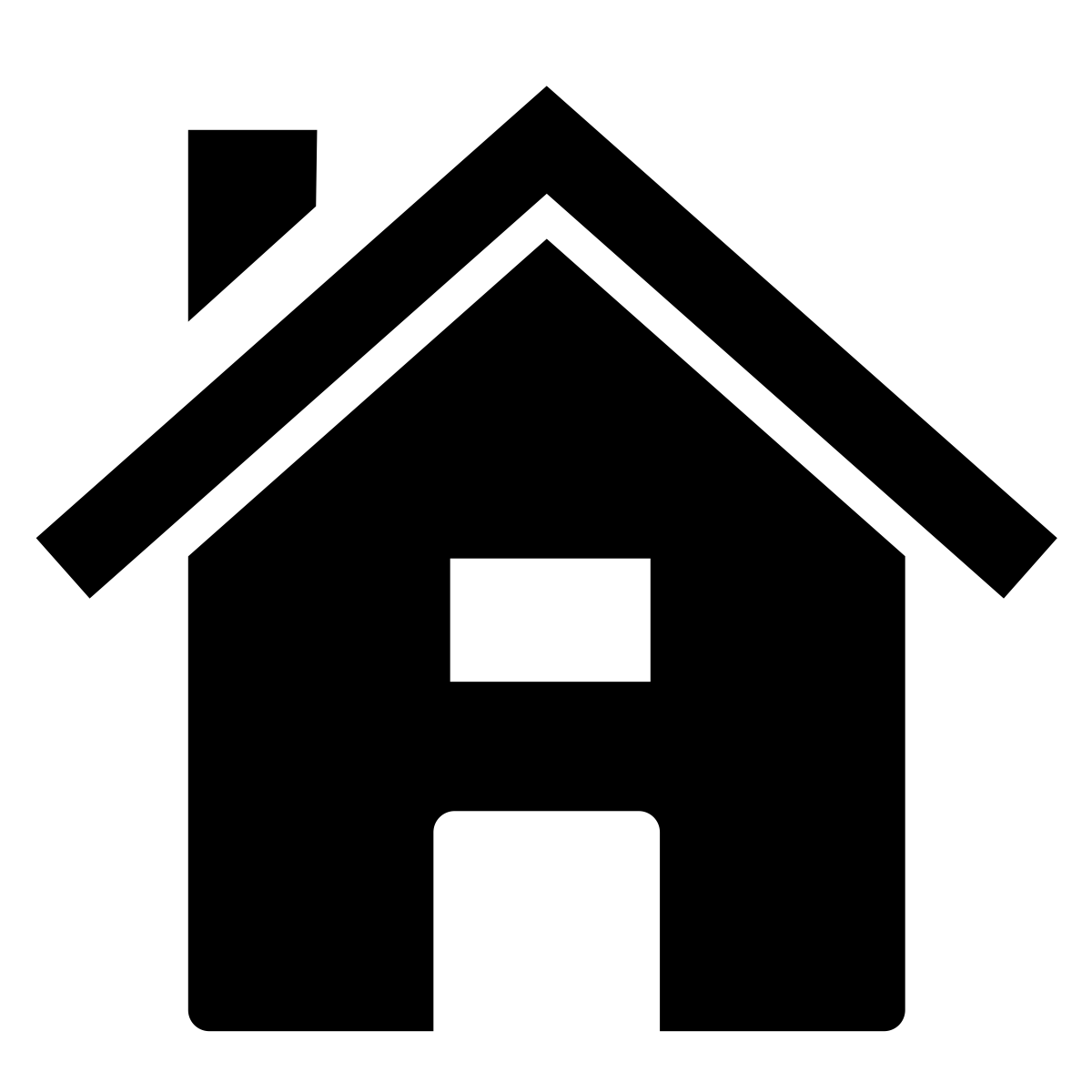 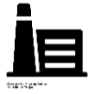 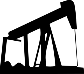 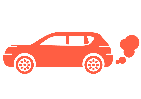 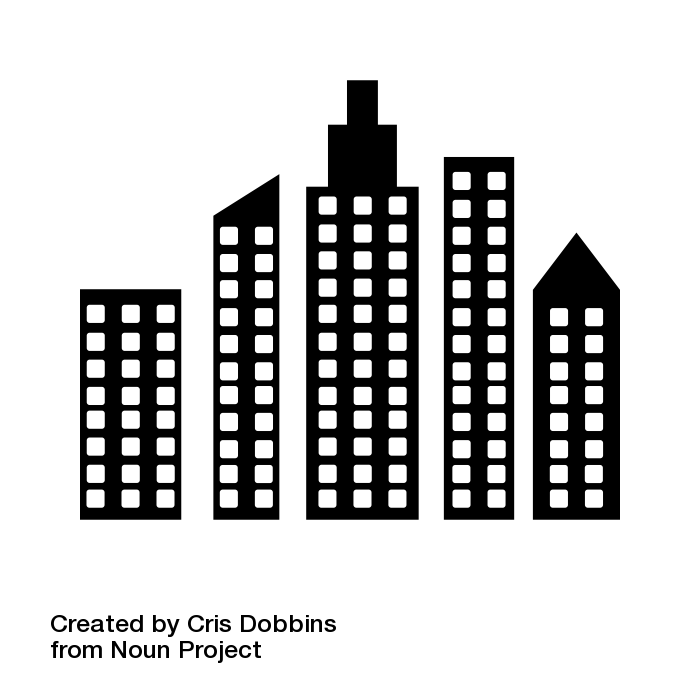 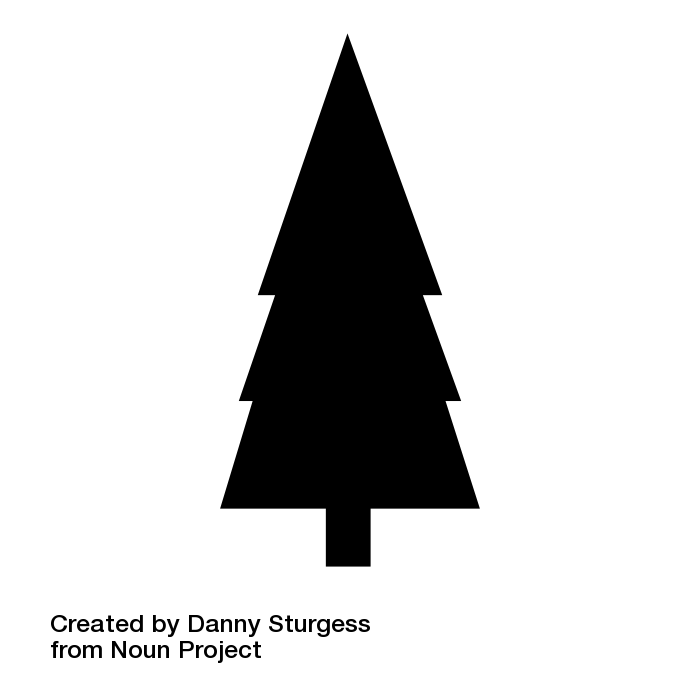 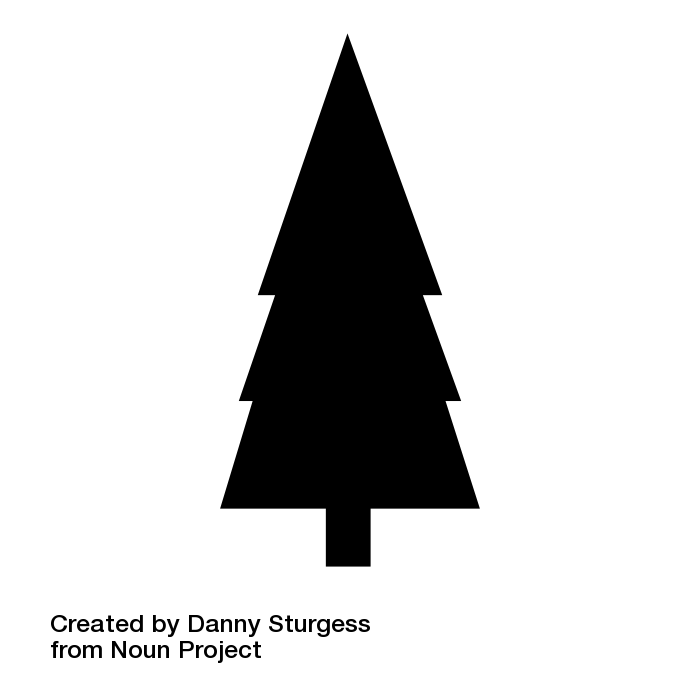 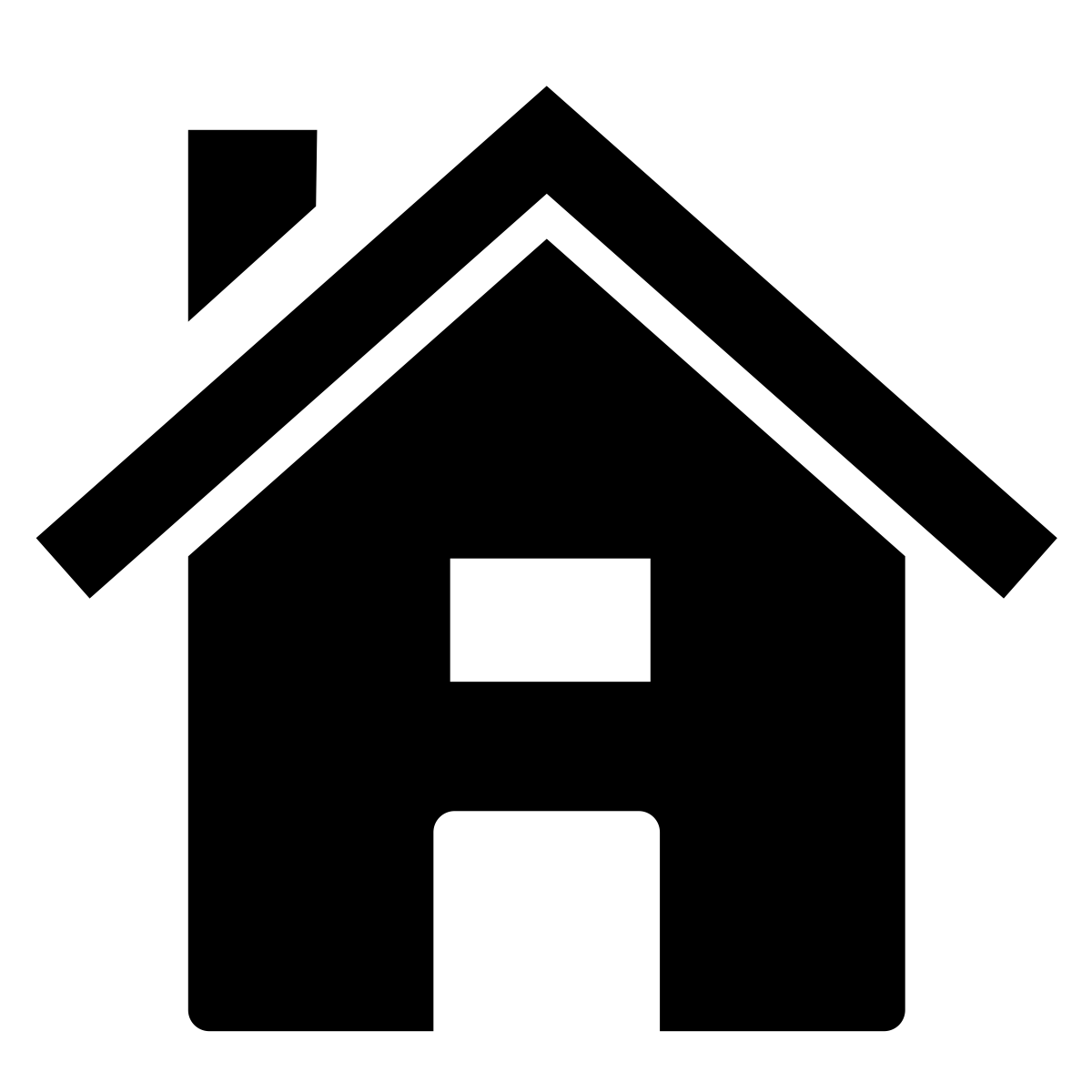 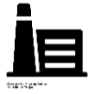 Trop.
Gases
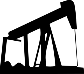 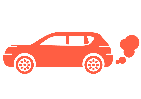 Detector
Laser
[Speaker Notes: Our measurements are made using an absorption spectroscopy technique called cavity ringdown spectroscopy. We pull in tropospheric gases into our instrument where we shine laser light as a specific wavelength through this gas sample. The light is specifically absorbed by the molecules we want to measure. Based on how much light is lost we can determine the amount of pollutant inside the instrument.]
Up Next Is The FIREX-AQ (Summer 2019) Campaign
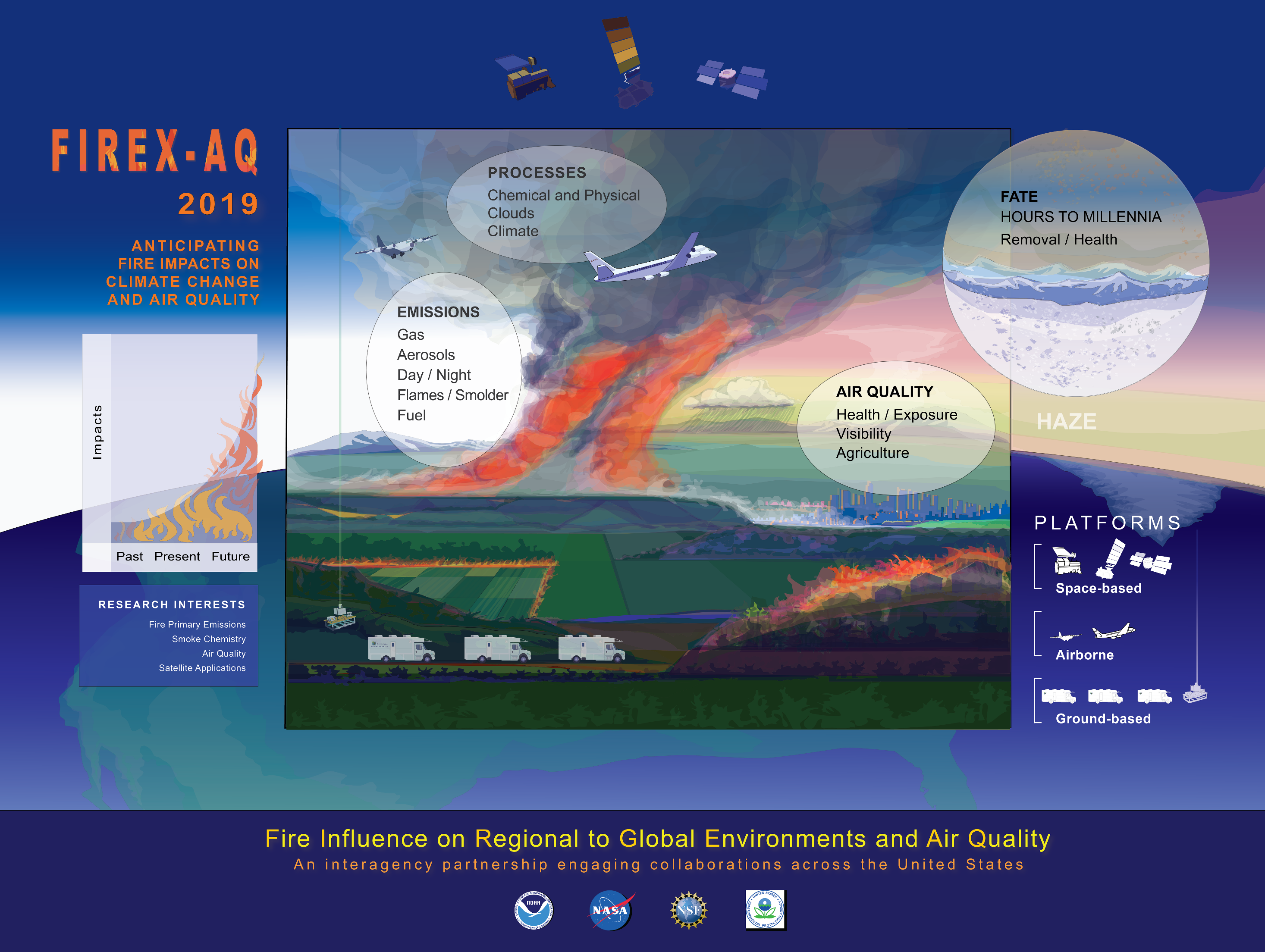 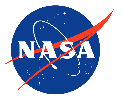 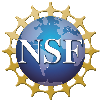 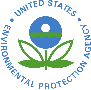 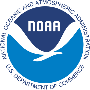 Fire Influence on Regional to Global Environments and Air Quality
An interagency partnership engaging collaborations across the United States
Washington D.C.
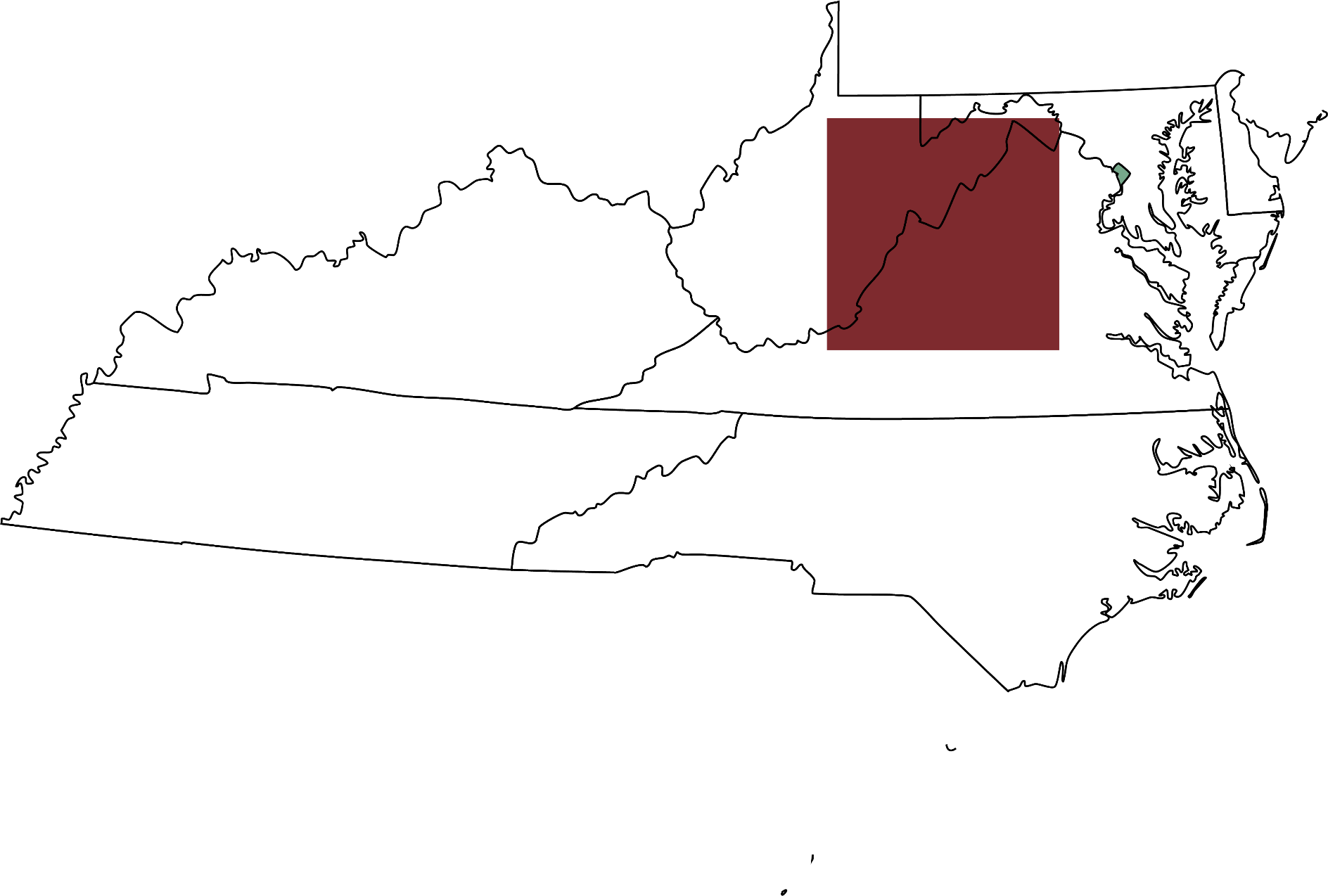 That’s the area of this red square.
Last year 16.4 million acres burned in the U.S.1
WV
KY
VA
TN
NC
That doesn’t include agricultural burning.
(1) National Interagency Fire Center
Important emissions from wildfires
Biomass Burning Volatile Organic Compounds (BBVOCs)
Particulate Matter
Nitrogen Oxides
NO + NO2
These emissions will react with common oxidants
O3, OH, NO3
NO3 + BBVOCs is an Open Science Question
NO3 + BBVOCs is an Open Science Question
Are these reactions a significant source of particulate matter?
How do these reactions affect next day ozone?
We are now working to answer these questions.
Wildfires
Agricultural Burning
[Speaker Notes: My most recent research modeled these nighttime plumes. It suggests that a wildfire smoke plume undergoes chemistry dominated by ozone and NO3 oxidation. An agricultural burn smoke plume undergoes chemistry dominated by NO3, with important contributions from ozone.]
Terpene emissions are greater
Oxidation by O3 is more important
O3 uncertainties are larger
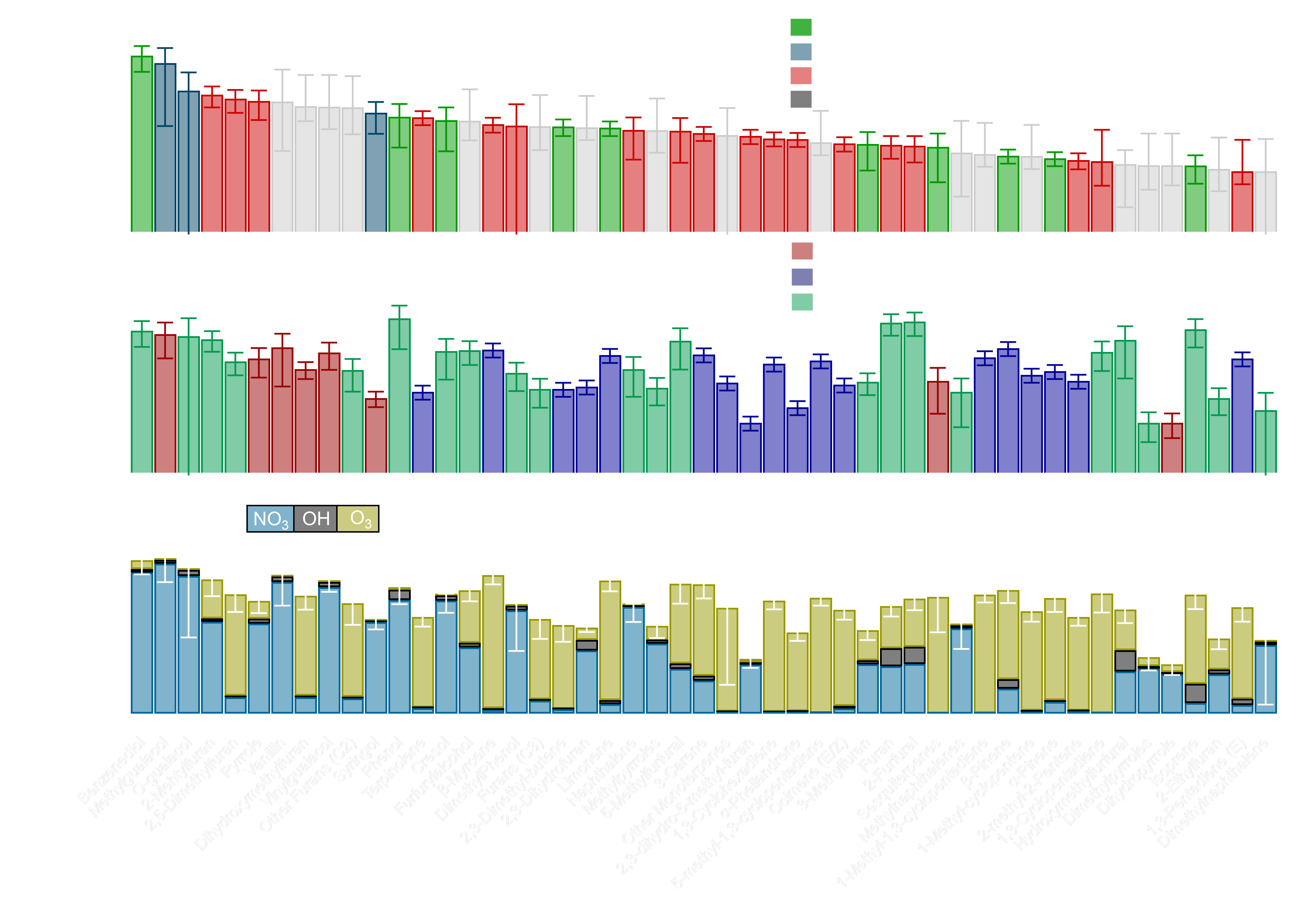 Detailed results at my poster
Nighttime Aircraft Intercepts of Biomass Burning Plumes: Observations and Box Model Analysis

Thursday, 13 December 2018; 13:40 - 18:00
Abstract ID: A43M-3287
OH
O3
NO3
Max NO3
Max O3
Ponderosa Pine
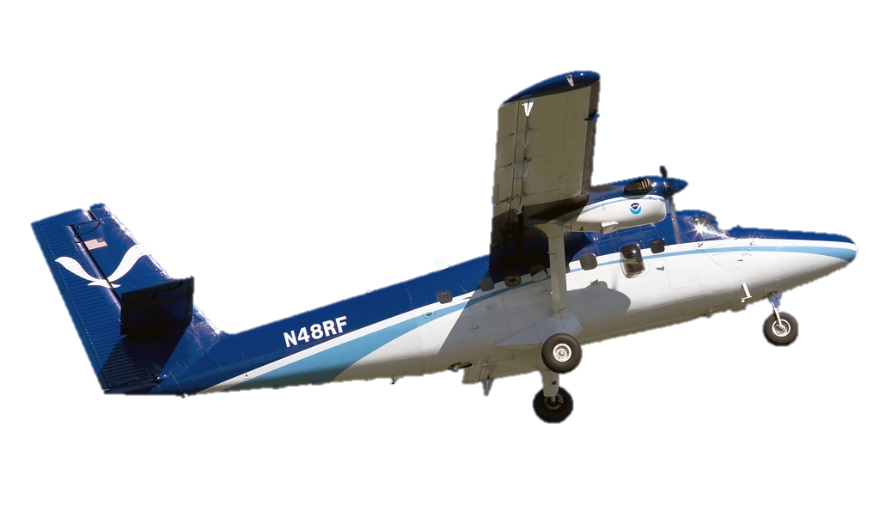 NOAA Twin Otter Aircraft
Steve
Brown
Rebecca
Washenfelder
Carrie
Womack
Mike
Robinson
We will fly at night on a NOAA Twin Otter Aircraft
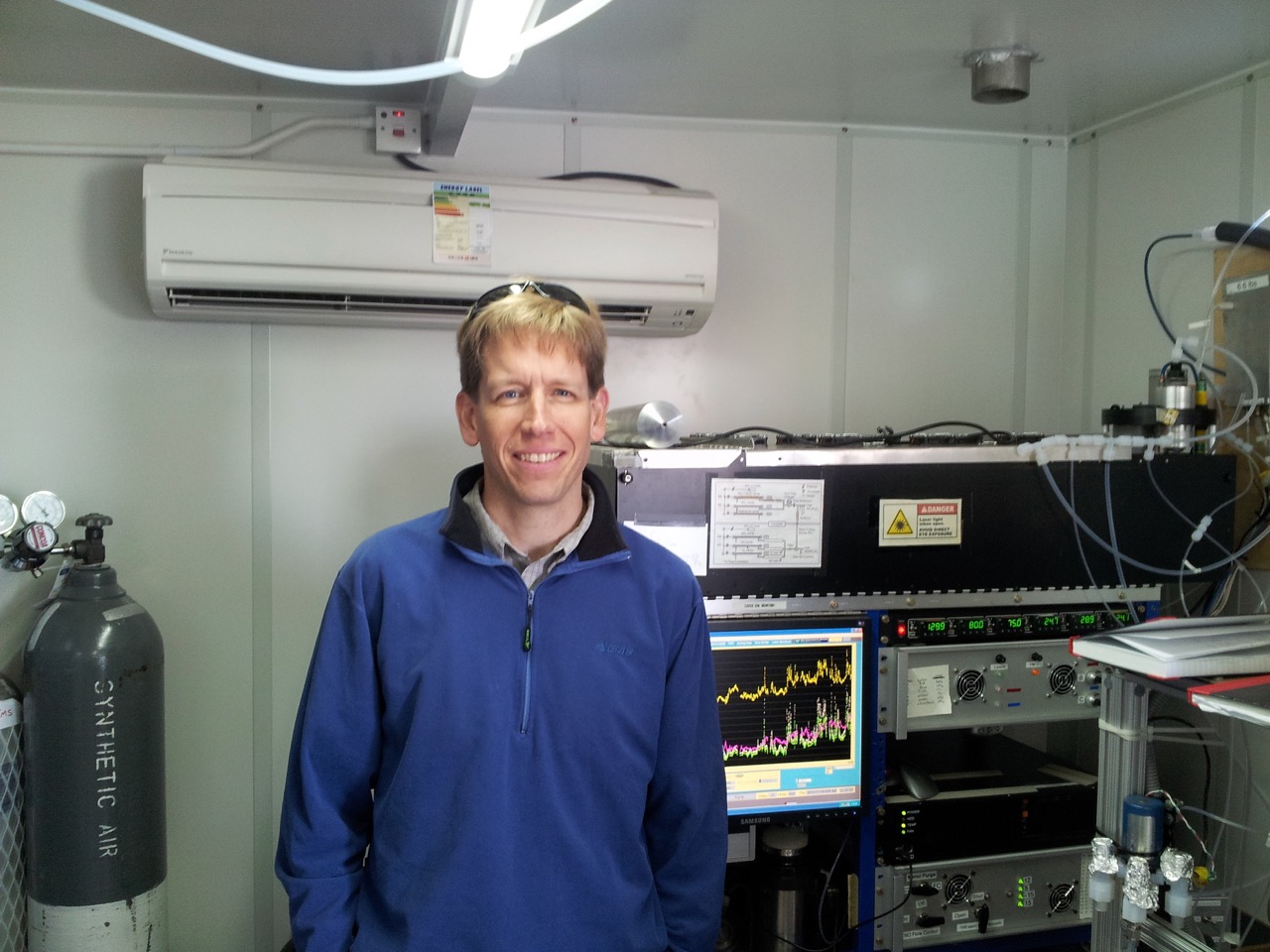 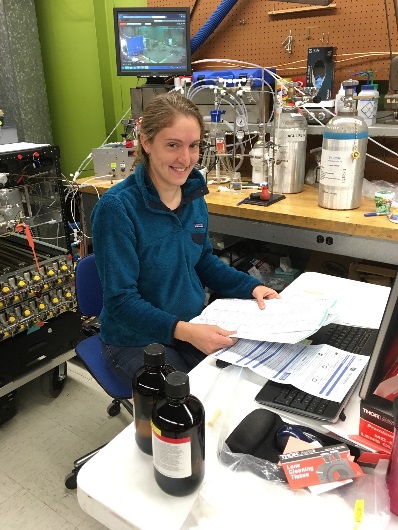 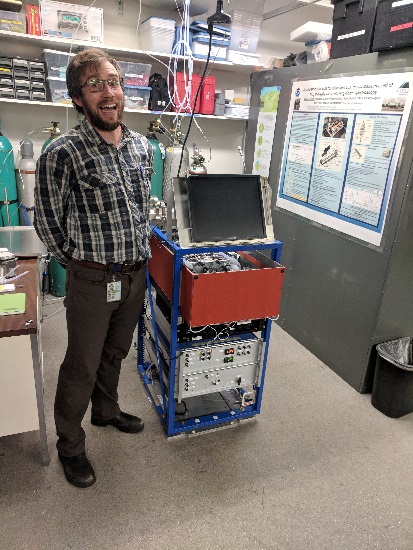 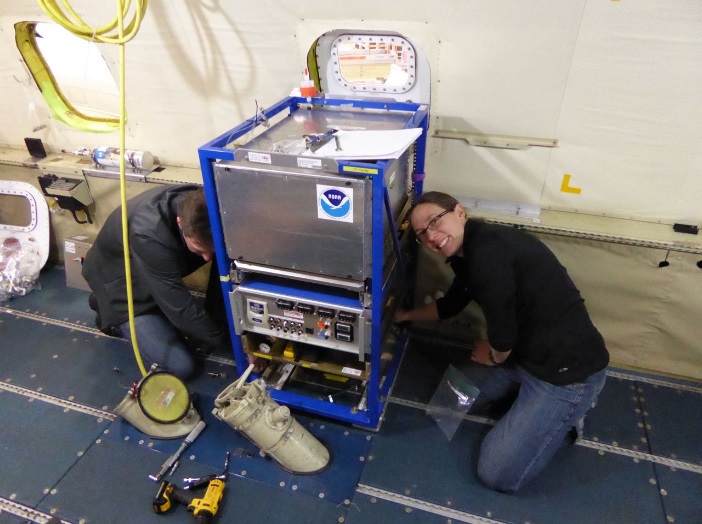